Yo escuché…
¿Qué música escuchaste ayer?
Yo desayuné en Chips.
¿Dónde desayunaste?
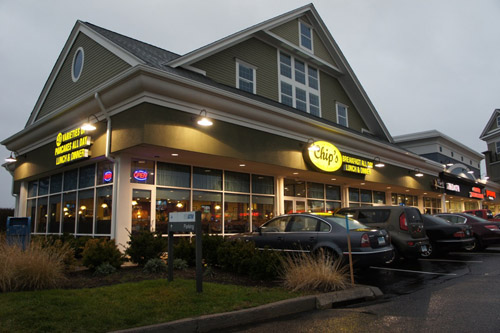 Yo miré…
¿Qué programa miraste en la tele anoche?
nadó
Pablo fue a la playa y él ___________en el oceano.
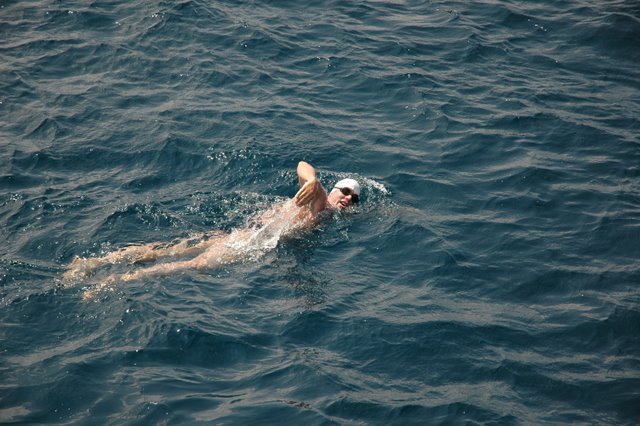 estudió
José fue a la biblioteca y él ______________por muchas horas.
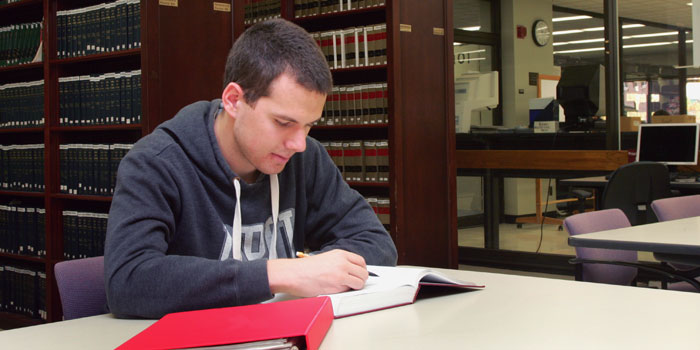 miraron
Ustedes fueron al cine y _____________una película muy buena.
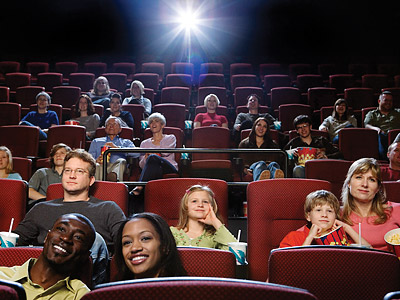 caminaron
Susana y Marta__________a la escuela. No fueron en autobús.
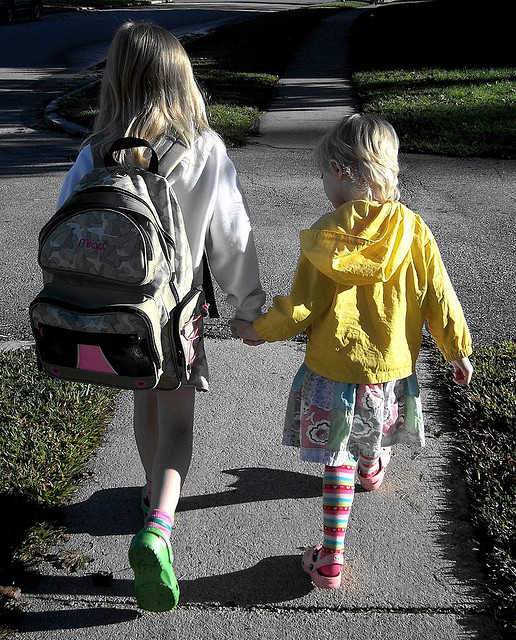 compró
Mi hermana__________un anillo en la joyería.
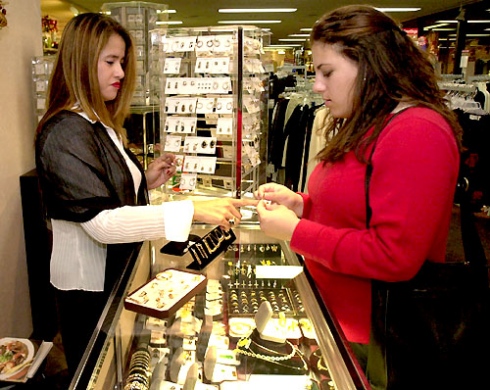 bailaste
Tú fuiste a la clase de bailet y tú_____________
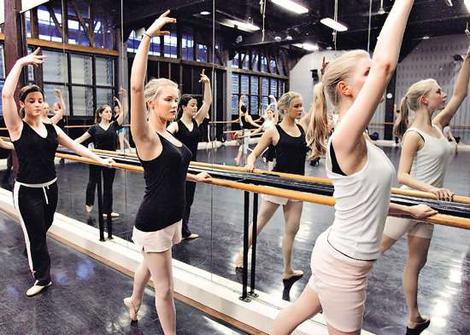 cenaron
Fueron al restaurante a las ocho de la noche. Ellos_____________
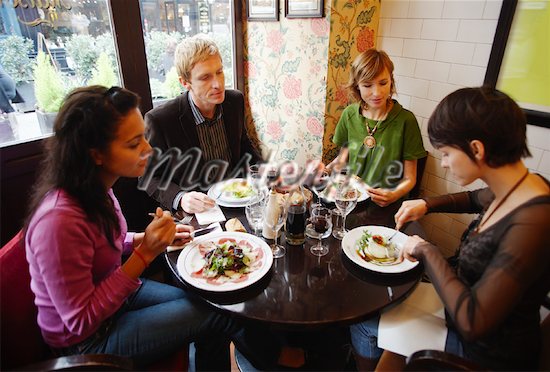